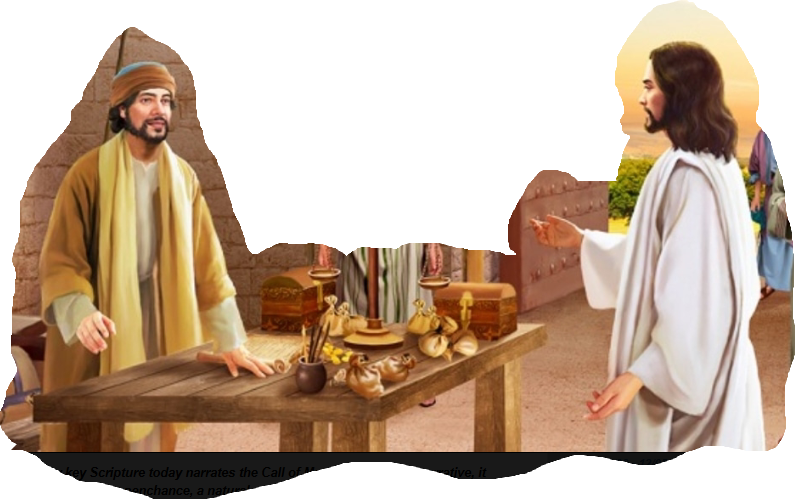 [Speaker Notes: Most of you know i have been casting around for  job lately and some of you know I had an interview this week.
I hadn't done a 'real' interview for quite a long time.
I was asked questions like;
When were you put in a position that you haded to lead and how did it turn out?
How am I actively working to increase safety in my current position?
Do i work well with others?
What are my qualifications?
and then one of the interviewers spoke up and said, I see you are a pastor; If you could spend an hour with anyone from history, who would it be?
My obvious answer is always......
But i said there were alot of people in history that have influenced me.
Apostle Paul
George Whitfield, 
John Calvin
Martin Lloyd-Jones
Charles Spurgeon
Alll  whom I would love to have some time with.
I even said, if you are looking for someone more recent, maybe George W. Bush.
He never took himself too seriously and fro me made the president human in a way I hadn't seen before.
Anyway.
I finished the interview and didn't think that it would go much further but it did.

This week we are going to spend some time looking at the calling of Matthew into the service of the Lord.
His 'Job Interview'


Honestly, Matthew, to me is one of the most boring disciples. I am not an accountant and I don't really enjoy money.It is necessary for life but it is as a subject, very boring.
	But Matthew was a tax collector and worked with money.
Don't get me wrong. I like money...I can handle money...I can understand most of the concepts behind money...spending, saving, investing, spending..did I mention spending? etc.
I just am not a big fan about it occupying my conversation let along making the counting of money my life's ambition.
I look at Matthew and I get this picture of Scrooge from A Christmas Carol...One of MY all time favorite movies. (redemption)
I see him behind his desk whether it be Jim Carry, Michael Caine, George C. Scott, Kelsey Grammer, Henry Winkler or Scrooge McDuck counting money to ensure he at least gets what HE thinks he should. Matthew may not be an outright swindler but face it...he made His living taxing others so he would certainly be open to working in the gray areas if needed. 
'Chariot payment's coming up...need to boost tax rate for a bit.'

Here is another observation....Why wasn't Matthew the treasurer for Jesus and His group? He certainly had experience with money .
Anyway...that is my initial thought about Matthew....boring.....
But as we read through the account and add a few details the other gospel writers give us, I think we will ALL see Matthew in ourselves, well at least I did.]
Matthew 9:9–13
	As Jesus went on from there, He saw a man called Matthew, sitting in the tax collector’s booth; and He said to him, “Follow Me!” And he got up and followed Him. Then it happened that as Jesus was reclining at the table in the house, behold, many tax collectors and sinners came and were dining with Jesus and His disciples. When the Pharisees saw this, they said to His disciples, “Why is your Teacher eating with the tax collectors and sinners?” But when Jesus heard this, He said, “It is not those who are healthy who need a physician, but those who are sick. “But go and learn what this means: ‘I DESIRE COMPASSION, AND NOT SACRIFICE,’ for I did not come to call the righteous, but sinners.”” (NASB95)
[Speaker Notes: READ]
Matthew the Unlikely
Matthew-What is in a name?
	Levi- Joined
	Matthew- Gift of God

As a Tax Collector- Excommunication a possibility
	Untrusted and despised by Jews
	Treated as an untrustworthy traitor by Rome
[Speaker Notes: What do we know about Matthew...ALMOST nothing. Even extra-biblical sources are few and contradict each other on his life AFTER Jesus ascension.
Some say he went to Persia, some to Ethiopia. He is thought to have been martyred by being stabbed either with a knife, sword or spear but we have no official record;only tradition.

All that we will gather about Matthew then will necessarily come from Scripture.

The firstand most obvious  thing we know about Matthew is that his name IS  Matthew.
Mark and Luke introduce him to us as Levi...which means 'Joined' in Hebrew.
But later on in their gospels, both Luke and Mark, identify him as Matthew  when the disciples are listed.
This  leads me to believe that he took on a different name shortly after his call from Jesus.
This isn't the first time meeting Jesus called for a name change. Peter is our best example but, later on we also have Saul becoming Paul.

Matthew means “Gift of God”
So Levi or Joined one loses the name “Joined” as he UNJOINS the Jews and leaves his profession of tax collecting behind to follows Jesus.
Matthew becomes  “Gift of God” signifying not only that he has received a gift from God but ALSO that he himself Gives a Gift of God. Could this foreshadow his writing what we know as the Gospel of Matthew.
  

Secondly, We are given his occupation. He was a tax collector.
None of us are in love with the IRS but back in Matthew's day it was even worse as the tax collector had to make his own living off the taxes of his own people.  So for every tax collector they collected tax PLUS their salary.
As you can imagine this position was ripe for graft and all tax collectors were considered untrustworthy.
Their own people hated them because the tax collector took their hard earned money and literally lived off the sweat of THEIR brow. 
Fact is MANY tax collectors WERE excommunicatred by the church because of their job. They could not be Jews in good standing while consorting with the enemy.

But the Romans ALSO despised them because loyalty was a HUGE thing for Rome and to have one of your own working against you was the act of a traitor. They viewed tax collectors as traitors even while Rome was forcing them into that position.


So Tax Collectors did not have many friends and what friends they DID have were those who were so poor they needn't pay taxes OR they were scoundrels themselves and avoided it all together.

So, What about Matthew is something that Jesus would chase after and call?
What is it about Matthew that Jesus invites him over a banker or shepherd or storekeeper.
I could see Jesus calling fishermen and even shepherds out of pity but of ALL occupations Tax Collector was the bottom of the barrel as far as social standing. they were hated by EVERYONE...the occupiers and their own countrymen but Jesus calls him to follow and learn.
I]
Matthew the Chosen
Chosen
	Matthew- left everything behind to follow (Lk. 5:26)
	Andrew and Simon-leave their trade (Matt. 4:19)
	Scribe- commanded to re-prioritize his family (Matt. 8:22)
	Demoniac- followed by staying home to witness (Mk. 5:19)
	Rich Ruler- required to give up his wealth (Mk. 10:21)
	James and John- left family and business (Mk. 1:20)
	Disciples- take up their crosses to follow (Lk. 9:2)
	Disciples- to serve Jesus is to follow Jesus (Jn. 12:26)
[Speaker Notes: So Jesus calls Matthew to follow Him.
What does that mean?
Firstly, whenever someone is asked OR asks to follw Jesus, there is a consequence.
READ EXAMPLES

In these times, schooling was not available to everyone and schooling took place in life. You literally lived with your teacher and they taught you through life (hence one reason for parables).
You left your current occupation or family and were trained under a teacher as you lived with them.
The Demoniac was willing to follow Jesus because there was nothing left for him where he lived.
Jesus was calling Matthew to come- live life with Him and while that is taking place, Jesus would teach them all using all of life as a chalkboard.

But Jesus was NOT going to give them worldly wisdom so that they could go back to their old occupation of family and be better at storekeeping, shepherding or even tax collecting. He was going to give them them the wisdom of God that would completely change their lives... their goals and ambitions.
This was why the Rich Ruler and Scirbe begged off. They wanted worldly wisdom NOT this life altering stuff. They did not want to follow Jesus if it meant change in their lives.
Those who obeyed the command of Jesus to 'follow him'- The Disciples....Matthew who listened and followed  the Master were  to return as COMPLETELY different people.
They would all have a completely different mission now.]
Matthew the Chosen
Chosen because;
		He is a sinner
[Speaker Notes: There WERE reasons for choosing Matthew to follow him and to be His disciple in spite of how counter intuitive it seems to us. 
This list is not written down...it is not recorded for us but I think we can surmise these things.

1.) Because Matthew, before he is a tax collector, he is a sinner.He is a sinner and NEEDS salvation. He needs Jesus to chose him.
In Matthews own account, it doesn't end with the calling of Matthew, it carries on into the party @ Matthews house where the scribes voice a complaint.
he continues the dialog between Jesus and the scribes who are complaining because Jesus is eating with 'sinners'. 
The Pharisees revile the sinners but Matthew seems to revel in his being a SINNER who was saved by grace. He makes no bones about who he is and with who he spent time with ecause these are exactly the people that Jesus is attracted to.
Jesus says as much when he responds to the pharisees that he  did not come to call thr 'righteous' to repentance but sinners'.
He did not come to heal people who did not think they needed a doctor, no he came to perform rdical surgery on people who knew above everything else the dire predicament they were in.]
Matthew the Chosen
Chosen because;
		Jesus decided to set His love on him
[Speaker Notes: 2.) Because Jesus DECIDED to chose him...to set his love on Him.
Romans 9:11–13
for though the twins were not yet born and had not done anything good or bad, so that God’s purpose according to His choice would stand, not because of works but because of Him who calls, it was said to her, “THE OLDER WILL SERVE THE YOUNGER.” Just as it is written, “JACOB I LOVED, BUT ESAU I HATED.”” (NASB95)
It is as simple as that and yet as perplexing as that.
We don't get a choice/
We don't get a vote?
We don't get a voice?
we don't get  a chance to prove to God we deserve it more than the next guy?

 In a society...I would say our very NATURE would agree that you need to earn anything.  You need to prove yourself worthy. Matthew was in NO WAY worthy. Which is PRECISELY WHY Jesus called him.
It reminds me of God's call to David.
He was the youngest and smallest of the children in Jesse's family Yet God chose HIM over all the young men in Israel. NO leadership experience just a heart that was willing to follow...Just like Matthew.
Just a sinner who KNOWS he is a sinner and welcomes the Savior.
These are the poeple God calls to confound the wise and to shake the very foundations of people who trust in anything else.
The faith of these 'Matthews' is much more powerful in building God's kingdom than all the money power or influence in the world.
God gives the faith and choses to set his love on him...and on us.]
Matthew the Chosen
Chosen because;
		He will be an object lesson
[Speaker Notes: 3.) He is going to be an OBJECT lesson.
Paul makes it plain in 1st Cor.
1 Corinthians 1:27–28
but God has chosen the foolish things of the world to shame the wise, and God has chosen the weak things of the world to shame the things which are strong, and the base things of the world and the despised God has chosen, the things that are not, so that He may nullify the things that are,” (NASB95)
On a certin level, Matthew was chosen because hee would make a great object lesson. Certainly if Jesus reaches out to a trsaitor to his own people who makes a living swindling his own kind, NO ONE can be beyond his reach.
We my look at Matthew a a wasted pick for the team but Jesus sees each person as valuable and Jesus has a unique journey/ mission for each of his called out ones. Which leads me to the 4th reason.]
Matthew the Chosen
Chosen because;
		He will have an outreach
Matthew the Grateful
	                                        Feast at my house!!!  
	Gratitude
	Outreach
	Ready association
 	     with 'sinners'
	Available
	    reconcilliation
[Speaker Notes: 4.) Matthew WILL have an outreach.
Already he is throwing a PARTY to introduce Jesus to His friends AND garnering the attention of the aristocricy.
Matthew is able to reach the forgotten, the unruly, the people living on the edge of life AND he is able to step into the lives of any 'normal' Jew as well. He ALSO has inroads because he was a tax collector to the rich since he had to deal with them.
Looking at Matthew from God's kingdom, Matthew was a PERFECT person to bring on the team!


We looked at Matthew and concluded, that from a worldly perspective, he was a decidedly UNLIKELY Pick...
Matthew the Unlikely.
Then we looked at Matthew in this section, as Jesus DOES indeed call him to follow and... He went from Matthew the Unlikely to Matthew the Chosen.
Now there is One more side of Matthew I think we need to address and that is Matthew the Grateful!
I would like us to look at the fact that Matthew's response goes BEYOND dropping what he is doing to follow Christ.
Matthew gathers his NEW crew (The disciples and Jesus), invites his OLD crew of other tax collectors and assorted ragamuffins and he has a feast at his house to celebrate.
I don't think that we have 1 recorded word from Matthew in ANY of the gospels but we DO have this....
He is called to follow Jesus, he leaves a pretty lucrative source of income. He has NO idea where he will get money moving forward but he collects all the followers of Jesus, invites his friends and they party so well and make such a big deal that the Scribes are envious!
The local leaders come over to look and they see Jesus eating and drinking with unclean, despised 'sinners'.

In typical fashion, they snub their noses at the low-lifes 
Notice though that they do not have enough courage or confidence to confront Jesus directly but they go to His disciples.and ask Jesus why he (if he is such a great teacher, hangs out with this profligates and sinners.
Jesus response is something we need to hear again today.
 “It is not those who are healthy who need a physician, but those who are sick. “But go and learn what this means: ‘I DESIRE COMPASSION, AND NOT SACRIFICE,’ for I did not come to call the righteous, but sinners.”” (NASB95)
This comes from Hosea chapter 6.
Jesus quotes it at least one more time later in this book.

In the context it reads like this
Israel begins this section by speaking...remindingIsrael that God has always been a forgiving God and that they should return back to him again. Banking on his long suffereing and treating God's mercy as a given in their lives.
Hosea 6:1–7
“Come, let us return to the LORD. For He has torn us, but He will heal us; He has wounded us, but He will bandage us. “He will revive us after two days; He will raise us up on the third day, That we may live before Him. “So let us know, let us press on to know the LORD. His going forth is as certain as the dawn; And He will come to us like the rain, Like the spring rain watering the earth.”

Then God responds to their call... What shall I do with you, O Ephraim? What shall I do with you, O Judah? For your loyalty is like a morning cloud And like the dew which goes away early. Therefore I have hewn them in pieces by the prophets; I have slain them by the words of My mouth; And the judgments on you are like the light that goes forth. For I delight in loyalty rather than sacrifice, And in the knowledge of God rather than burnt offerings. But like Adam they have transgressed the covenant; There they have dealt treacherously against Me.” (NASB95)
God's response is that he has seen this all before. Their repentance if there IS any true repentance is as lasting  as the dew. He is NOT wanting them to DO the Law, He is looking for hearts that seek after Him and obey the Law because it is His.
God is commenting that Israel's law obedience as a mark of righteousness was missing the point entirely.

As Jesus applies it to the current jewish leaders, his commentary is the same. It is NOT that Not obeying the law is acceptable but Why they (or we) obey the Law is paramount 
Jesus tells the Pharisees in Luke 11;
 Luke 11:42
“But woe to you Pharisees! For you pay tithe of mint and rue and every kind of garden herb, and yet disregard justice and the love of God; but these are the things you should have done without neglecting the others.” (NASB95)

Jesus needs the Pharisees to see that they are missing the mark the same way that these 'sinners' are, just the other side of the bell curve.
There is a difference though. Jesus embraces the 'sinners'  BECAUSE they know they are lowlifes. They know they need help.
His arms are open to ALL who come to him no matter the bank account house, job, family or personal situation. 

If you are like me, my head gets big...I sometimes think I deserve all that I have. I deserve to live in a country that still allows freedom. I deserve to have my plate full and my house warm and my bed soft. I deserve comfort, ease and success. We begin to moan and complain when life is not falling into place.
Jesus here says when we think like that, we are no better than the Jewish leaders. Blaspheming God and nullifying the grace of God and the necessary work of the Holy Spirit. We are in effect saying “I am Healthy. 

We have forgotten who we are and we throw away the work of Christ supplanting Jesus Christ with self righteousness.
Matthew reminds us that there is an easy fix...
Remember who you were....
You were Levi.Joined to a people who were hell bent but GOD chose you a new name...Matthew Gift of God. To receive the gift of God through faith in Christ and to BE the gift of God in the lives of others.
God has chosen the foolish things of the world to shame the wise; God chose the weak things of the world to shame the strong. My joy comes from not from my circumstances but from “But God”.
Matthew ALSO reminds us of the truth Jesus hits upon later...Those who are forgiven much. love much. We see Matthew's love poured out in this meal for his friends...an introductory dinner between them and Jesus]
[Speaker Notes: Matthew's gratitude is evidenced for us in the shindig he held. 
That is  not  a template for action but it IS a template for attitude. Gratitude...not grumbling should be in each of our hearts continually.
When we look at we have;
Redemption
The promise of eternity
Citizenship in His kingdom
Adoption into His family
A portion of His glory
How can we BUT express our joy in the way we treat others?]